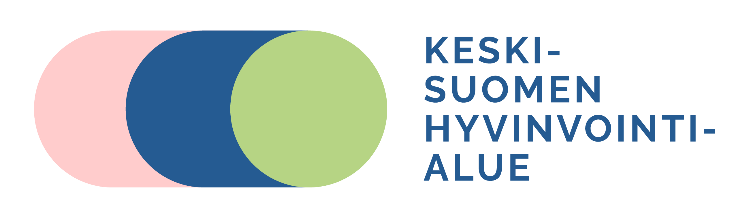 ASSI-asunto ensin hanke 1.10.20 - 31.12.21ASSI 2 –täydennyshanke1.1.22 – 31.12.23 STM
Monialaisen liikkuvan  tiimin  Nopsajalan vaikutukset terveydenhuollon kustannuksiin
Monialainen nopeasti reagoiva liikkuva tiimi Nopsajalka
Nopsajalan kohderyhmänä ovat asunnottomat tai asunnottomuuden riskissä olevat erityistä tukea tarvitsevat henkilöt, joilla on vaikeuksia hakea ja saada tarvitsemiaan sosiaali- ja terveyspalveluja.
Tiimissä työskentelee psykiatrinen sairaanhoitaja, sosiaaliohjaaja ja sosiaalityöntekijä
Tiimissä on aikuissosiaalityön, päihde- ja mielenterveys, kriisi- ja traumatyön, asumisneuvonnan sekä lastensuojelun osaamista ja kokemusta.
Tiimi tarjoaa asiakkaalle matalan kynnyksen tiivistä sosiaalityötä ja –ohjausta sekä päihde- ja mielenterveystyötä. 
Asiakkaat ohjautuvat palveluun pääasiassa yhteistyöverkoston kautta, kuten sosiaalipalveluista, terveyskeskuksista, rikosseuraamuslaitokselta ja vankiloista. Asiakas voi myös itse hakeutua palveluun. Yhteistyökumppaneiden kanssa tehdään yhteistyösopimuksia/-raameja toimintatavoista. 
Tiimi ottaa yhteyttä, selvittää palvelutarpeen sekä palvelee, ohjaa ja kannattelee asiakasta saattaen vaihtaen hänen tarvitsemiinsa muihin palveluihin. 
Palveluprosessin kesto ja intensiivisyys vaihtelee asiakkaan tarpeiden mukaisesti. 
Asiakkaalle tarjotaan mahdollisuus palata takaisin palveluun jos prosessi katkeaa
Tiimin työntekijä voi toimia palvelutulkkina asiakkaan palvelupolulla uuteen palveluun siirryttäessä.
Tiimi toteuttaa työssään Asunto ensin -periaatteita. Asunto ensin -periaatteet - Asunto Ensin
13.10.2023
2
Esitutkimus Nopsajalan työskentelyn vaikuttavuudesta terveydenhuollon kustannuksiin
Tutkimusmenetelmä sama kuin Kotikonstista Jyväskylässä tehdyssä tutkimuksessa 2019
4 asiakasta
Kustannussäästö 
Asiakkaat siirtyivät edullisempiin palveluihin
Käyntien määrän muutos
13.10.2023
4
Kustannusten muutos
13.10.2023
5
Terveyspalvelujen kustannussäästö/neljä kuukautta  Nopsajalka-tiimin asiakkuuden jälkeen 10 000 €
13.10.2023
6